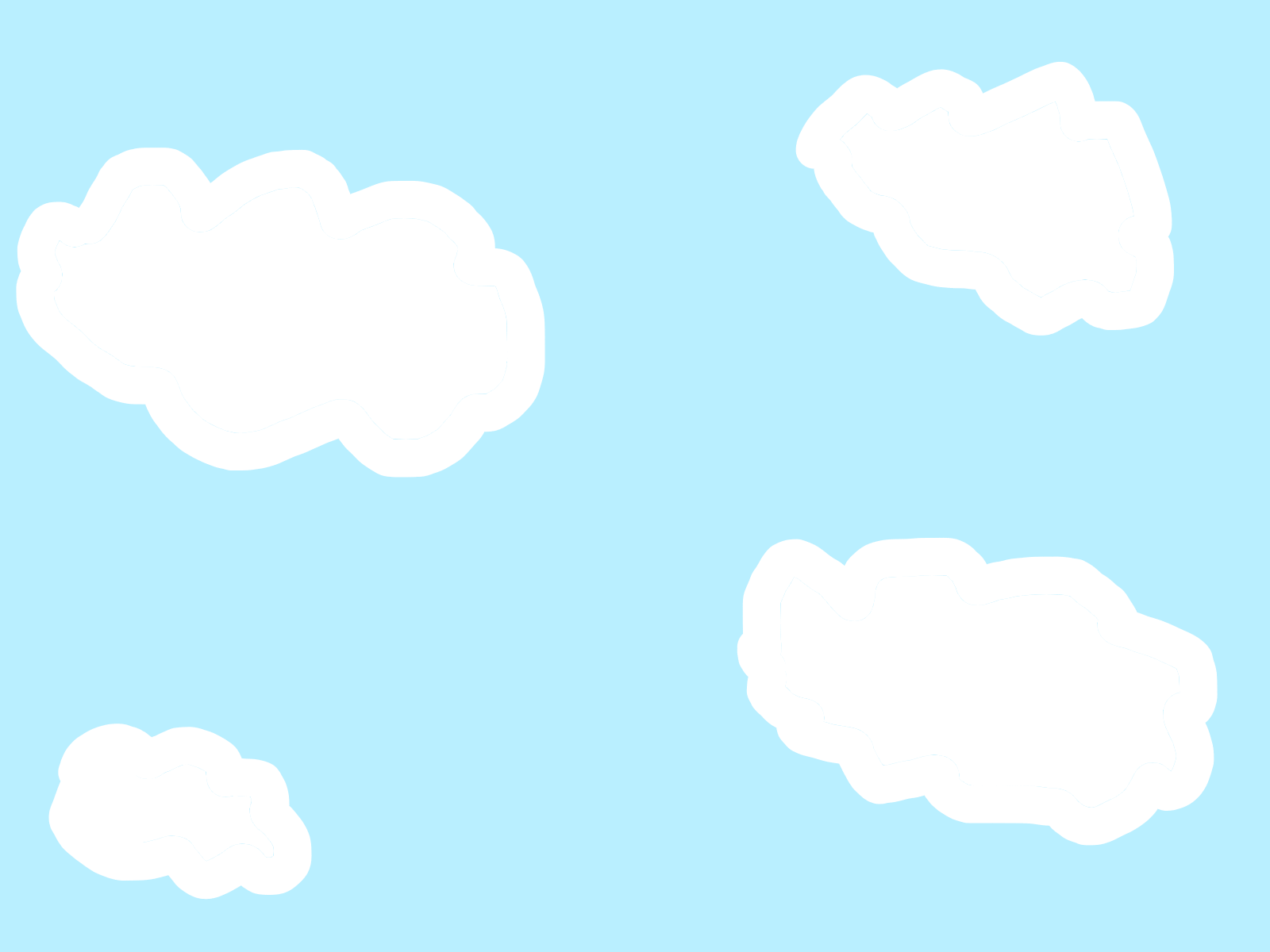 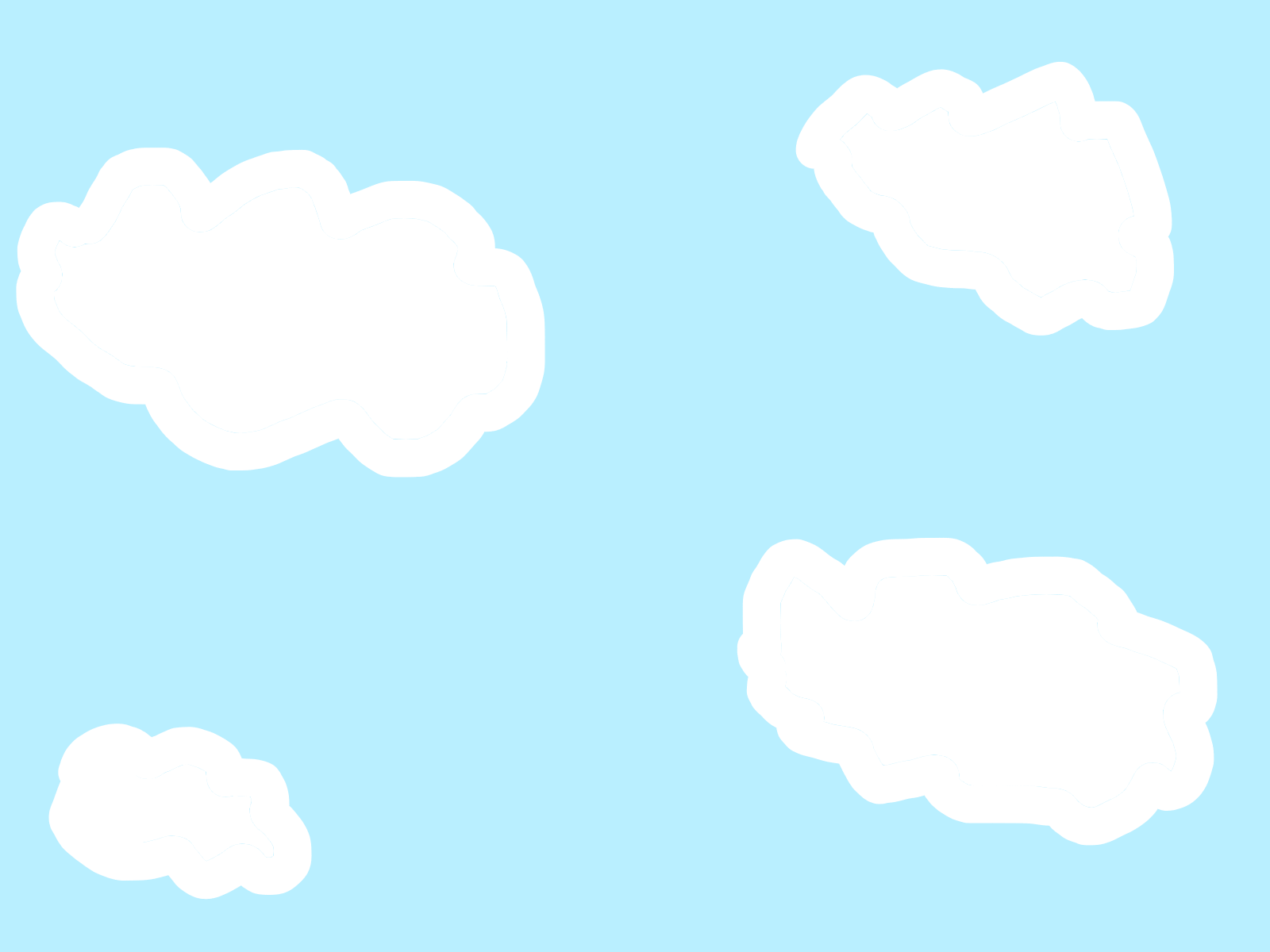 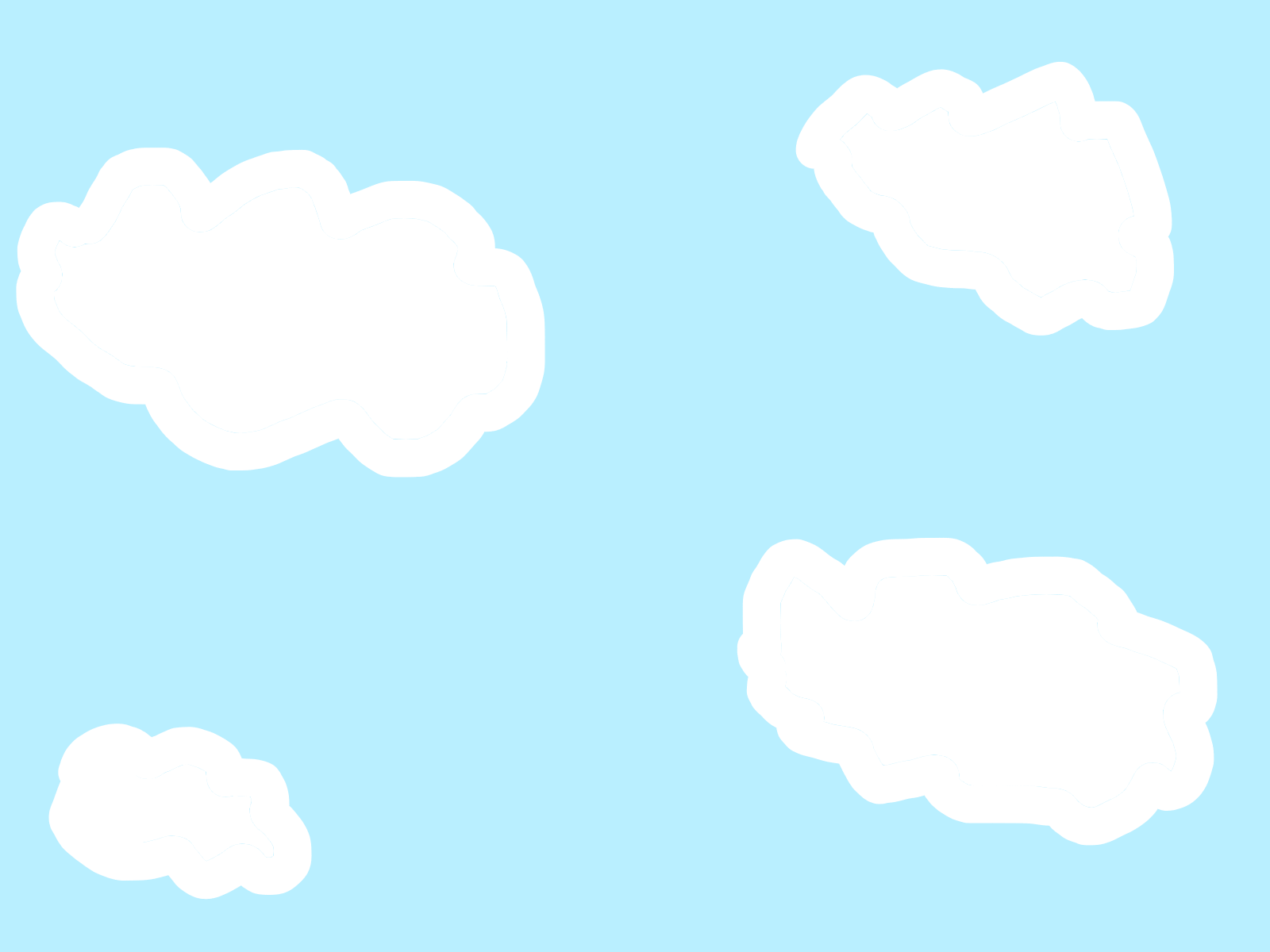 ПРИРОДА И ДРУШТВО
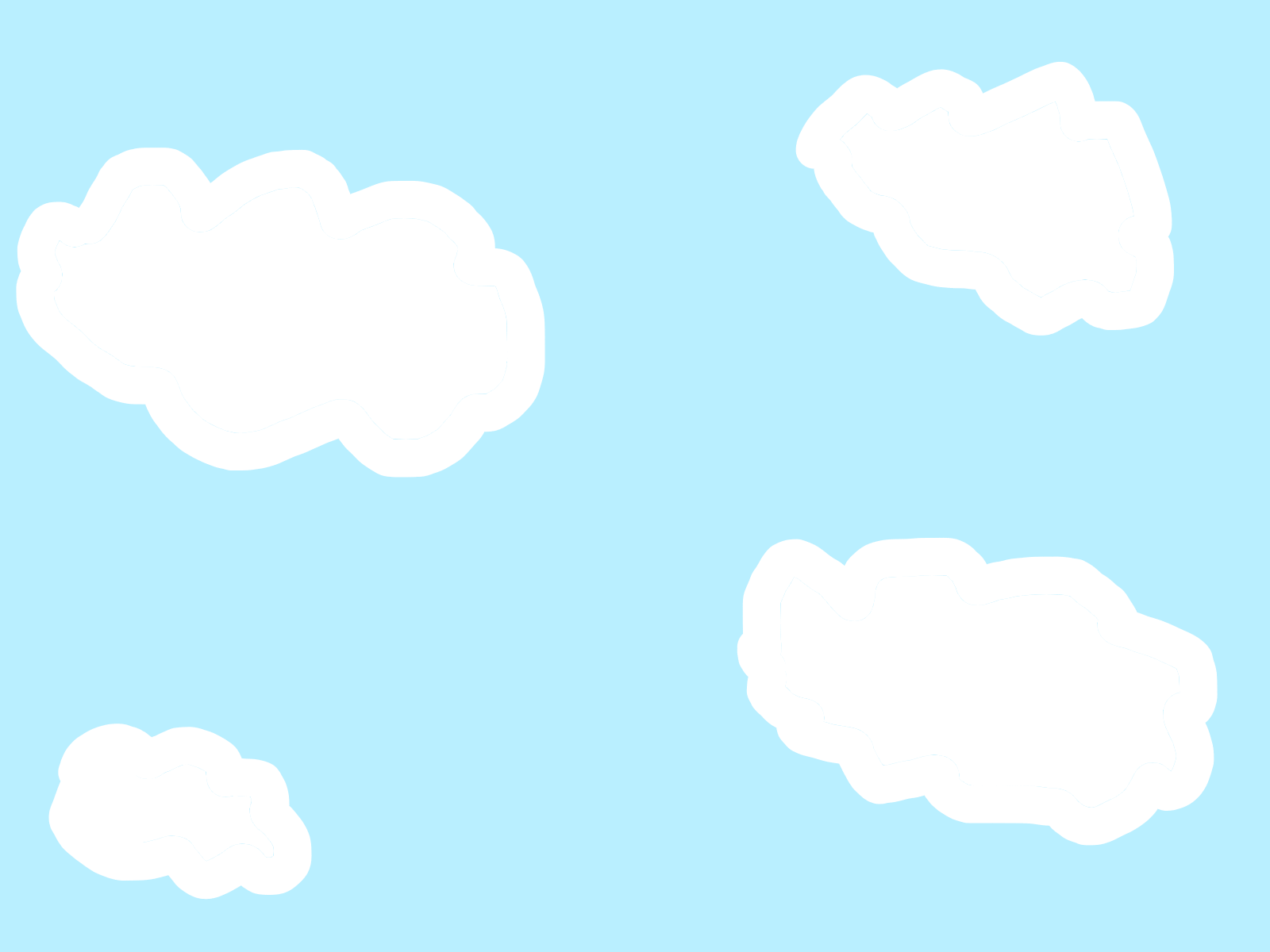 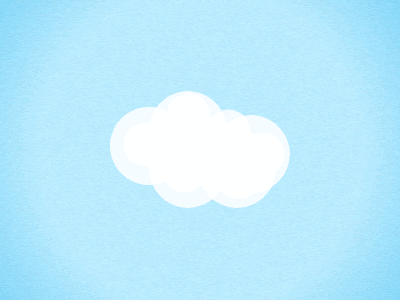 3. разред
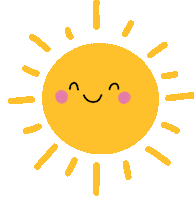 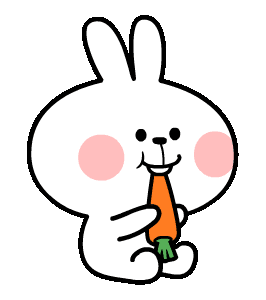 Биљке околине 
( утврђивање )
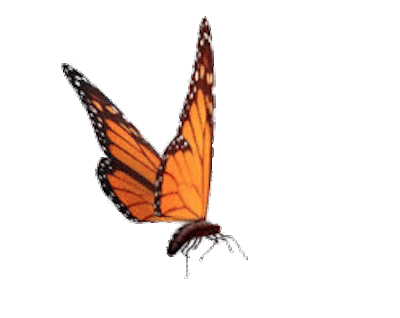 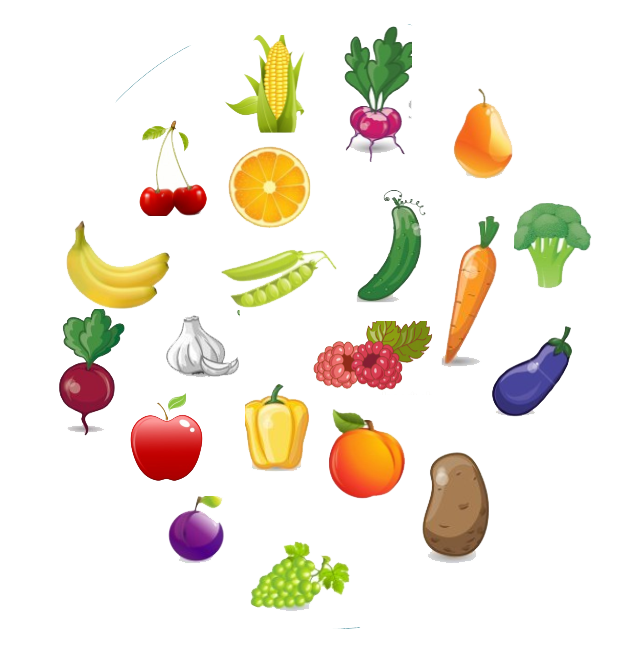 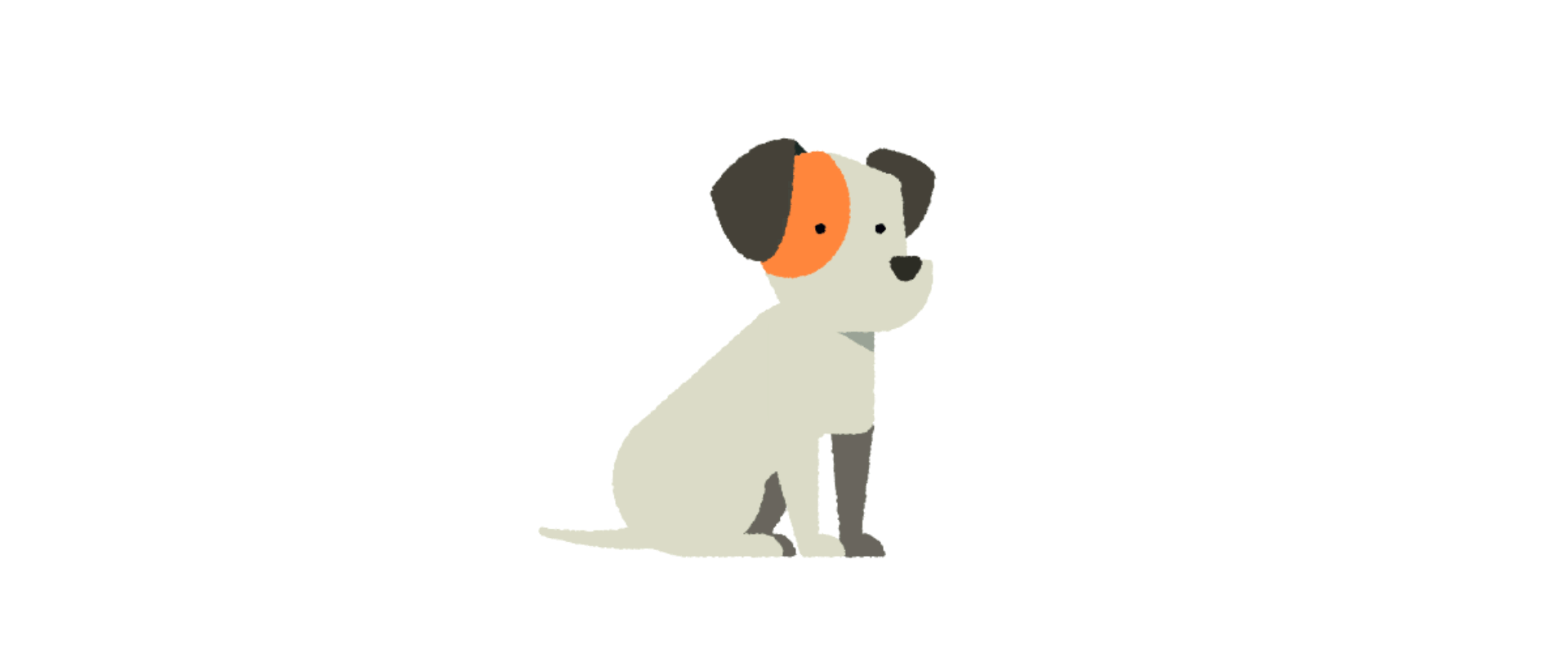 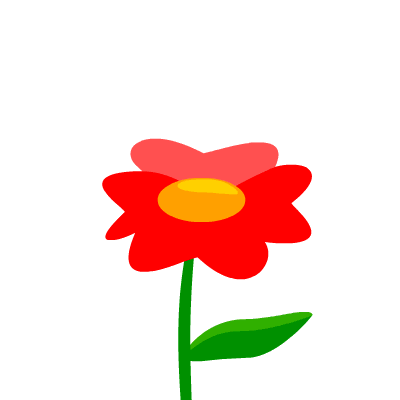 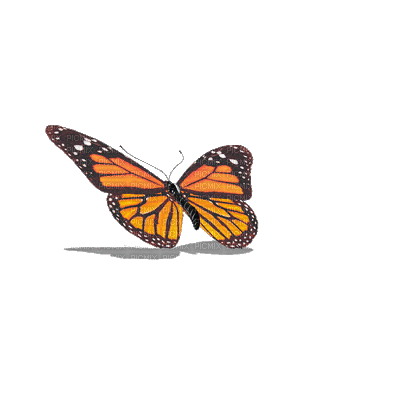 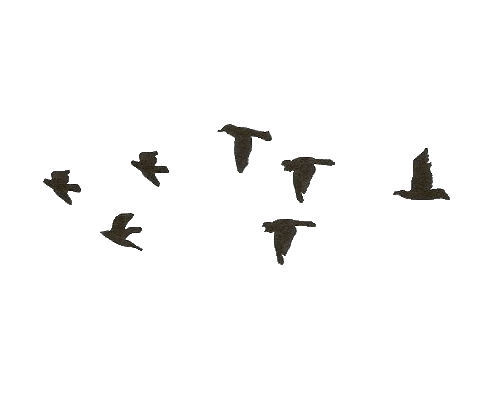 Да поновимо 

		Научили смо на прошлом часу како да разликујемо биљке.
		Према тврдоћи и изгледу стабла разликујемо:
			- Зељасте биљке
			- Дрвенасте биљке
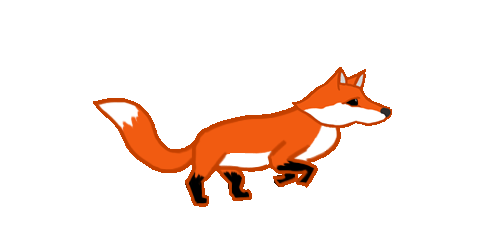 Зељасте биљке
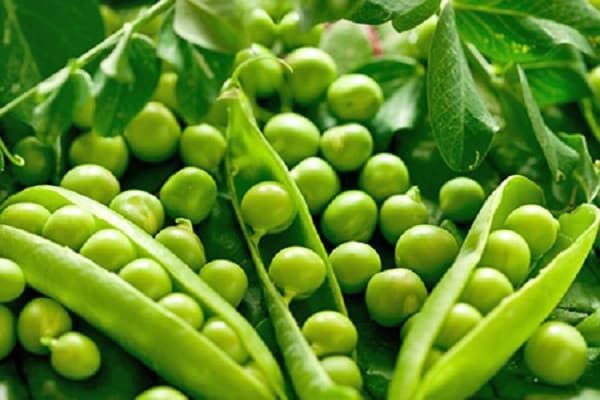 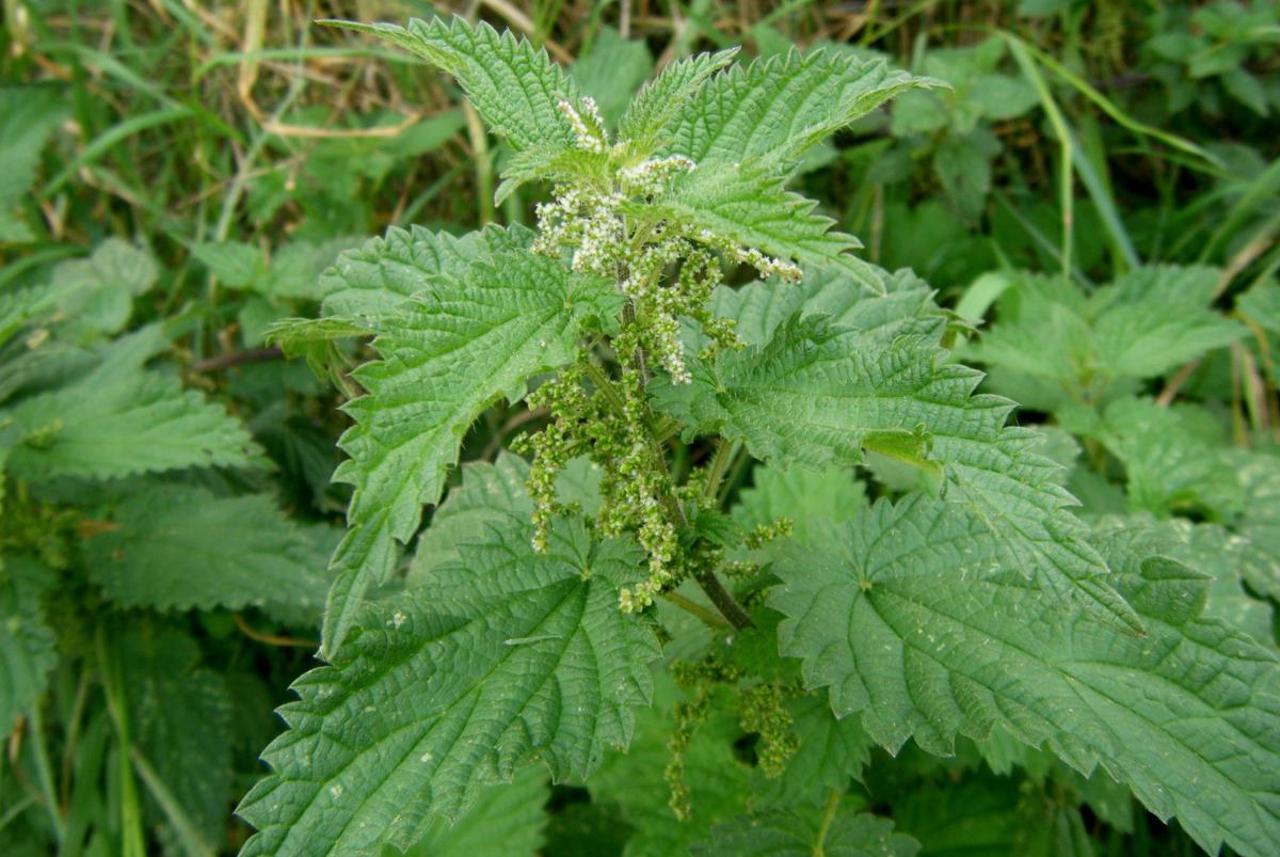 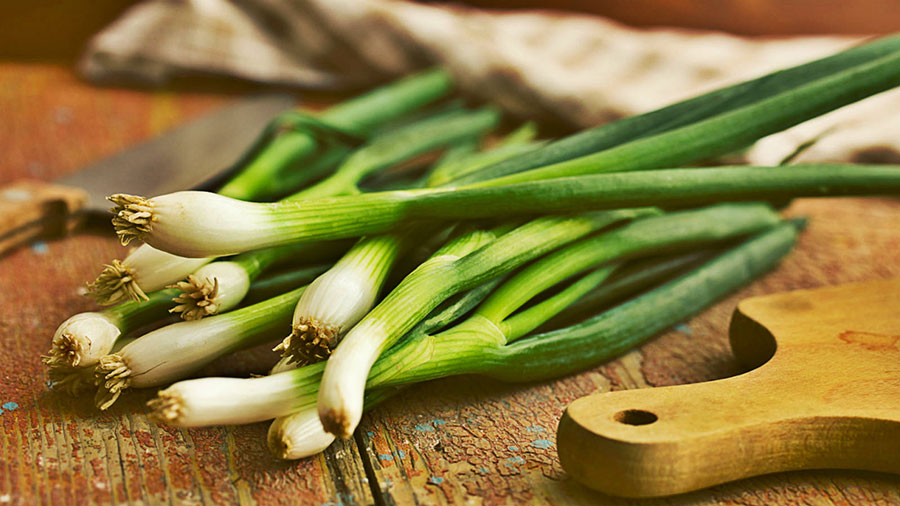 Грашак
Лук
Коприва
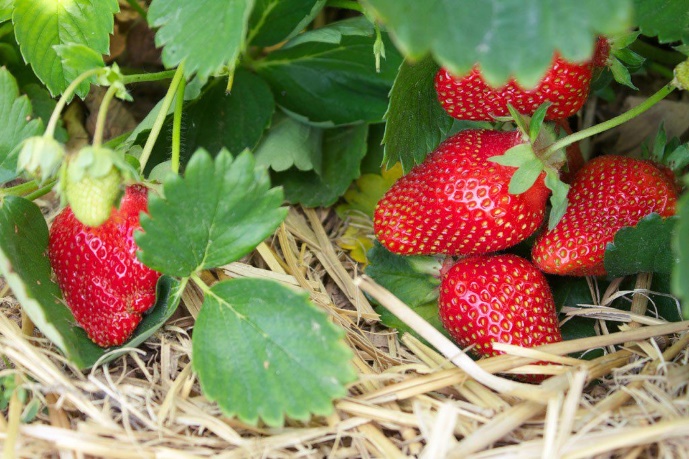 Јагода
Дрвенасте биљке
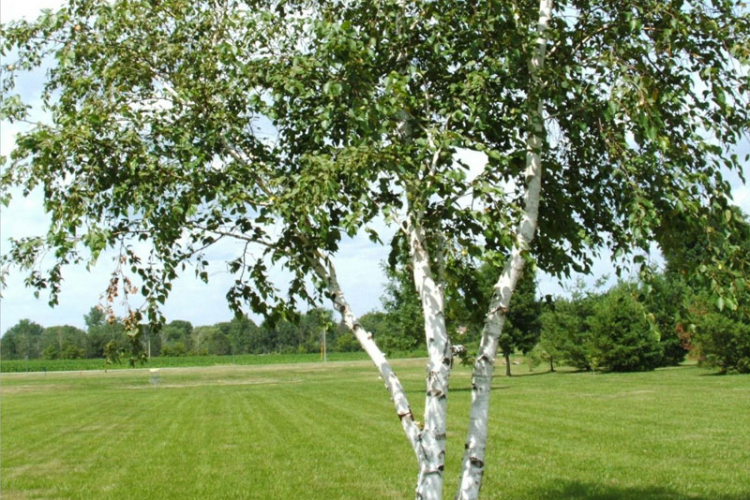 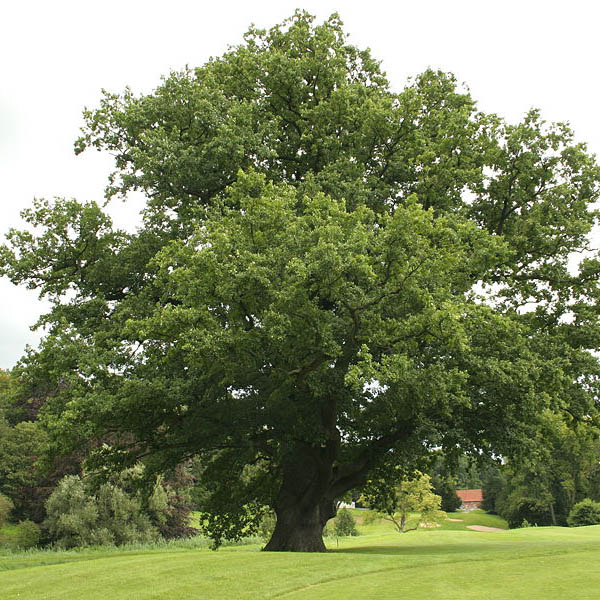 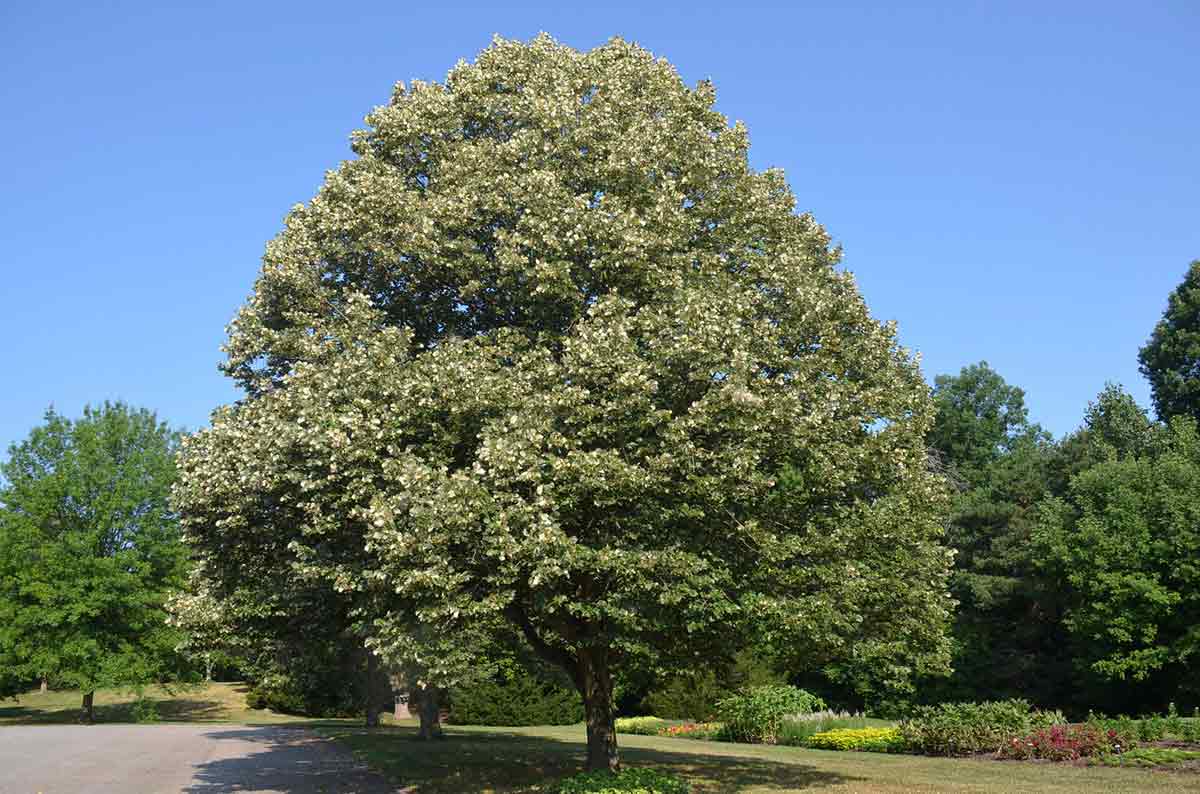 Липа
Бреза
Храст
Како можемо разврстати биљке према начину гајења?
- Самоникле биљке
		- Културне ( гајене ) биљке
- Самоникле биљке су оне биљке које никну саме  и о 
		њима се човјек не брине.
		- Значај самониклих биљака се највише састоји у томе
		што их човјек користи за исхрану домаћих животиња,
		за личну исхрану, као љековито биље и др.
Самоникле биљке
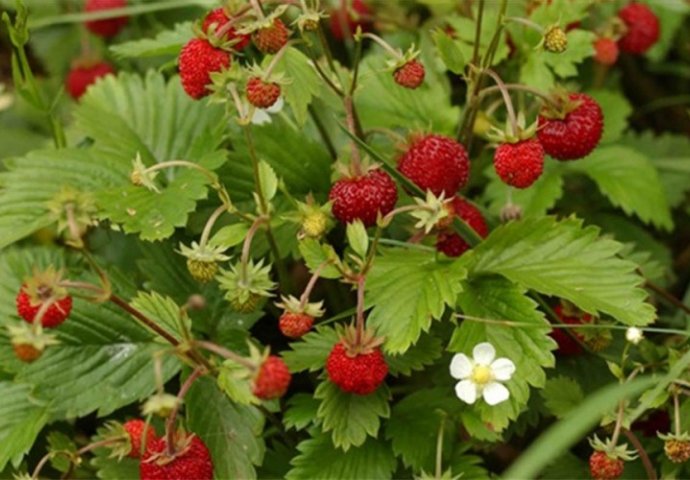 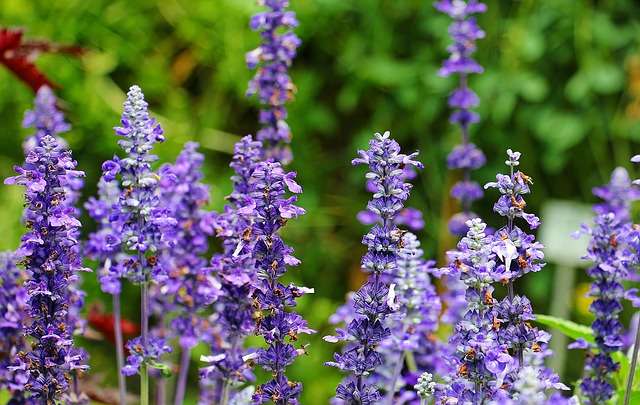 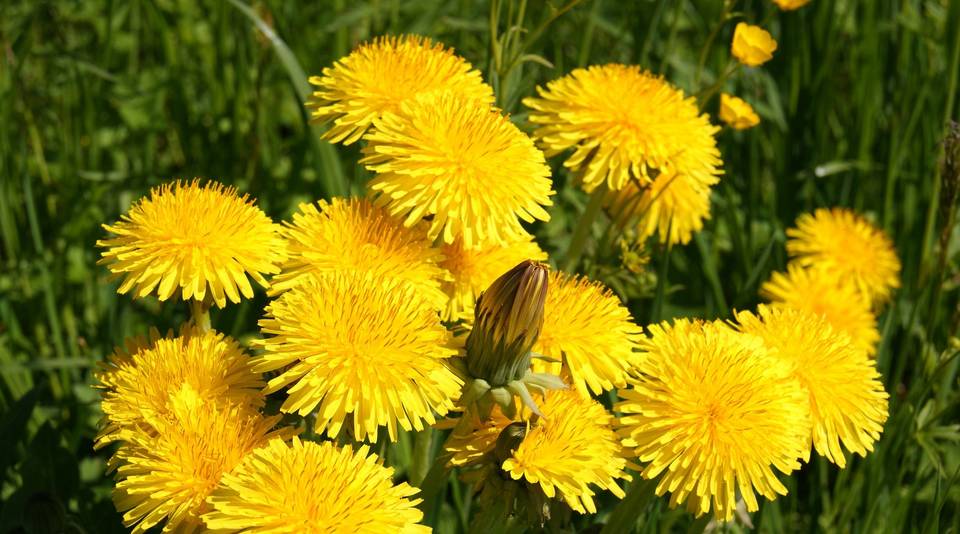 Маслачак
Дивља јагода
Жалфија
Самоникле биљке које смо навели ( неке од њих )
	су јако корисне човјеку.
- Која је то непожељна самоникла биљка?
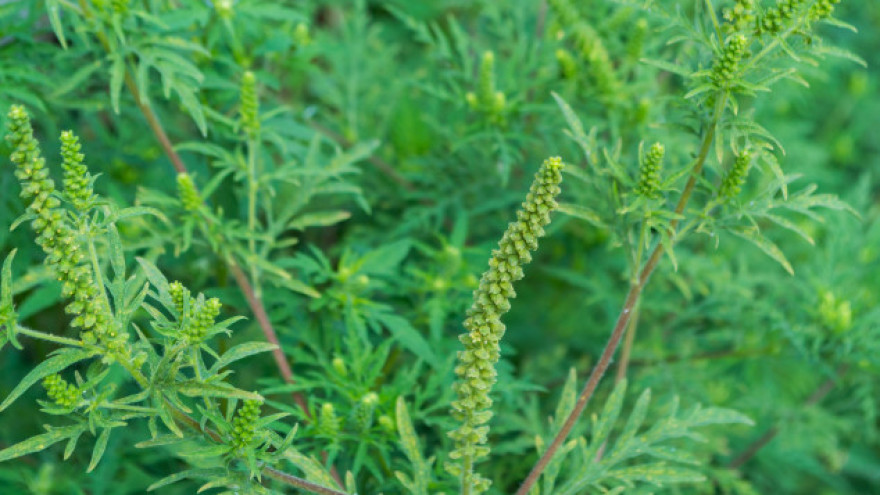 - Одузима храну

- Одузима свјетлост

- Одузима воду
Коров ( амброзија )
- Шта су гајене биљке?
- Гајене биљке су биљке којима човјек ствара услове
		за добар развој и добијање добрих плодова.
- Које биљке гаји човјек?
- Поврће
		- Воће
		- Житарице
Поврће
- Садржи много витамина.
		- У исхрани се користи у свјежем и куваном стању.
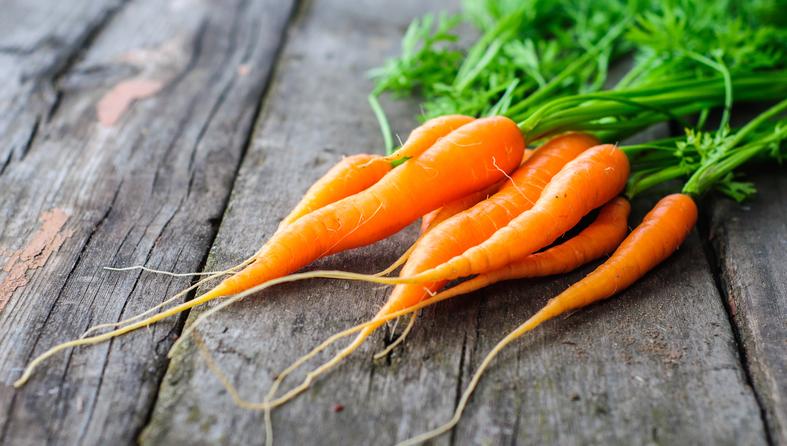 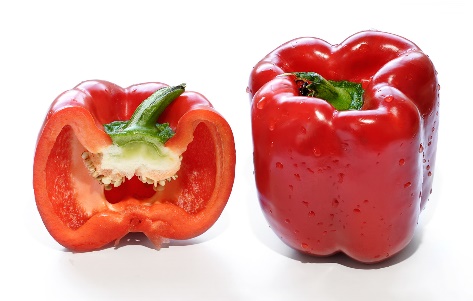 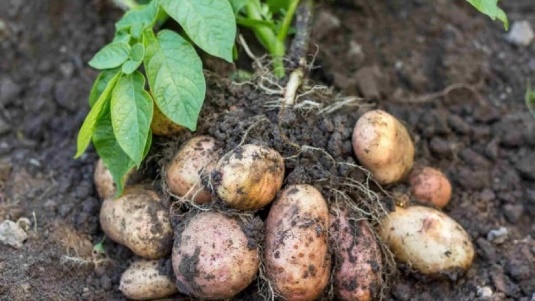 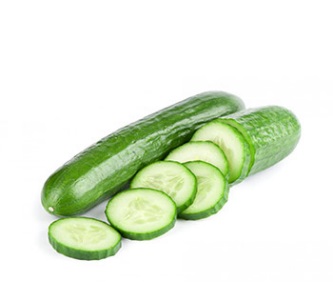 - Од којег поврћа можемо направити укусну салату?
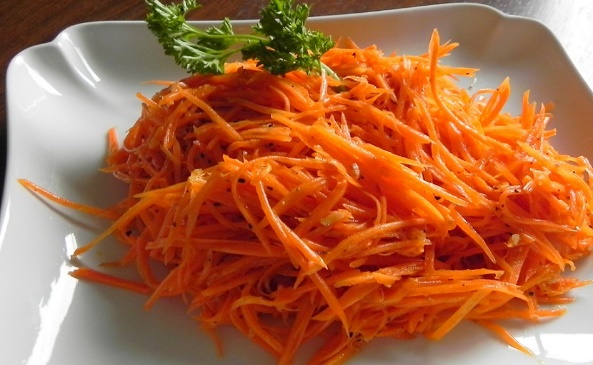 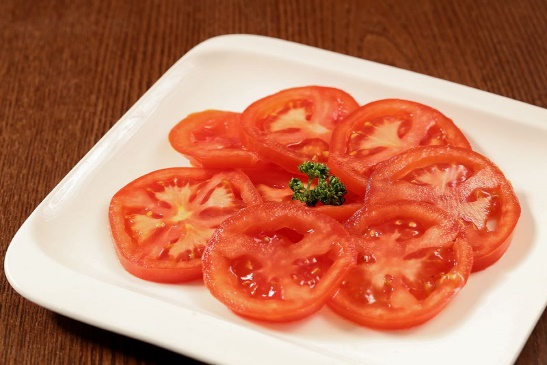 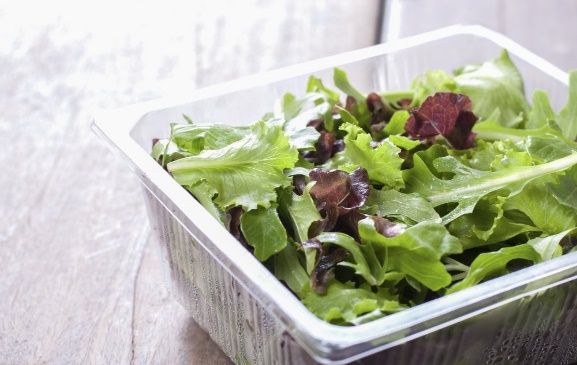 Воће
- Пуно је витамина.
		- Неопходно је за здравље људи, нарочито дјеце.
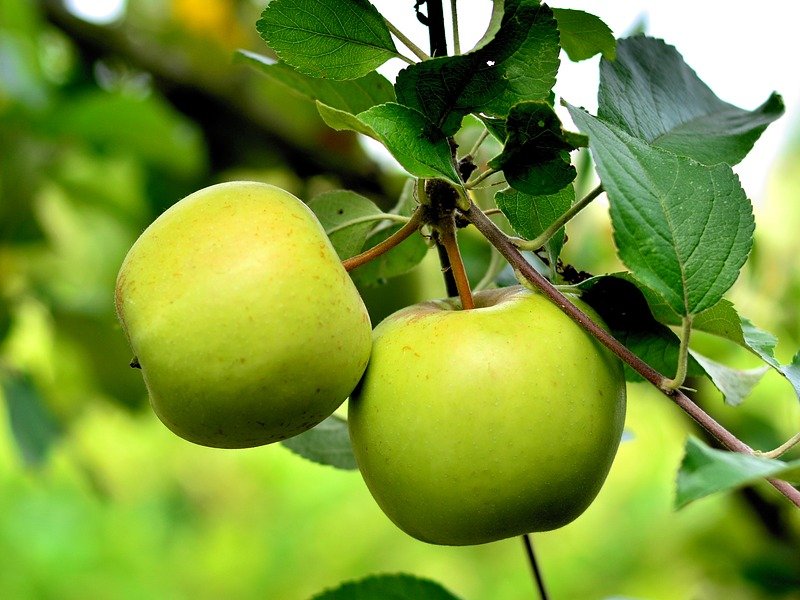 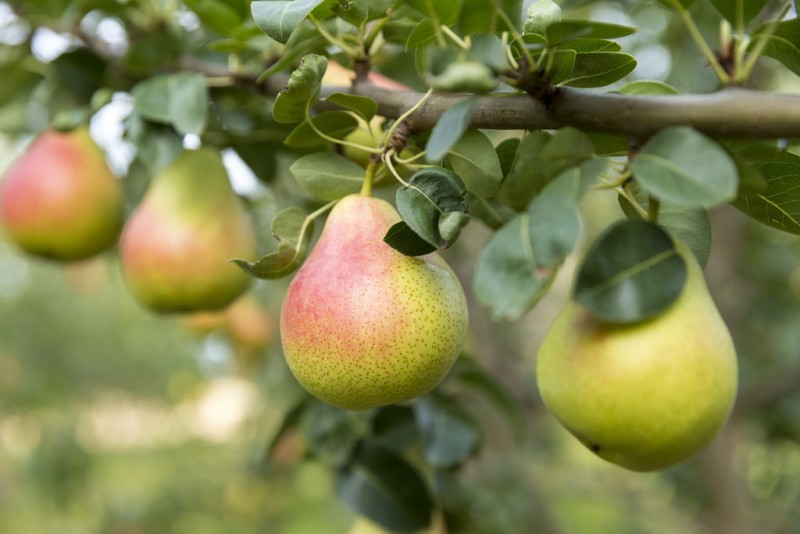 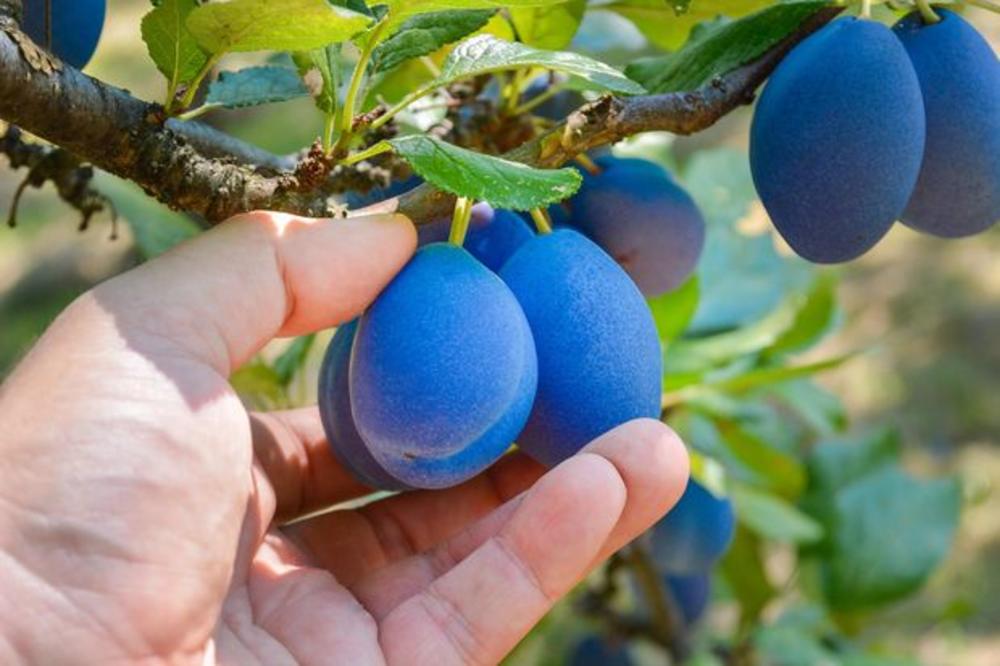 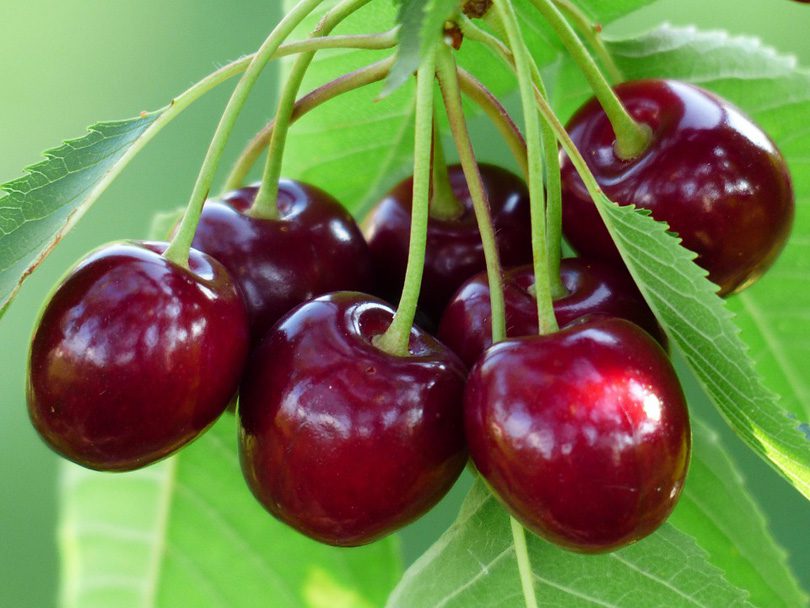 Житарице
- Највише се гаје на њиви.
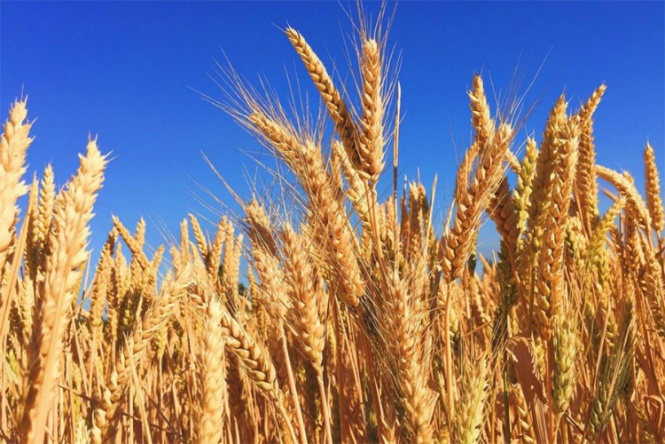 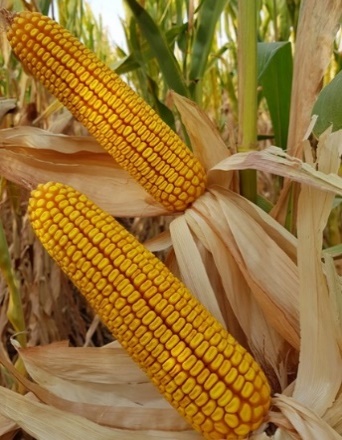 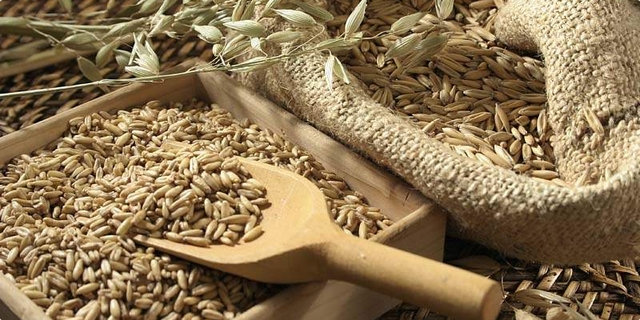 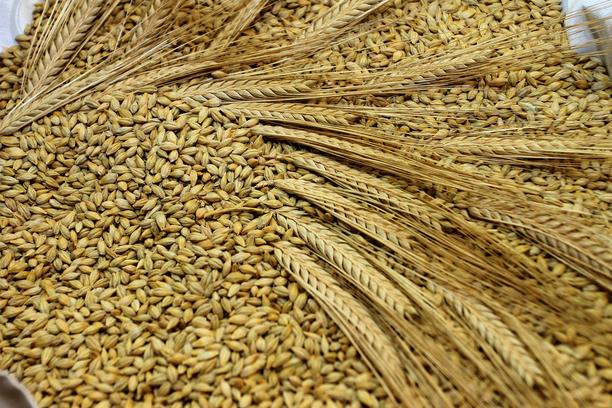 - Зашто је пшеница толико важна житарица?
- Пшенична зрна су главни прехрамбени производ
		који се користи за добијање брашна.
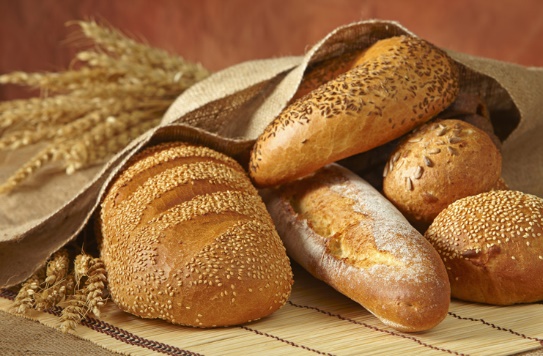 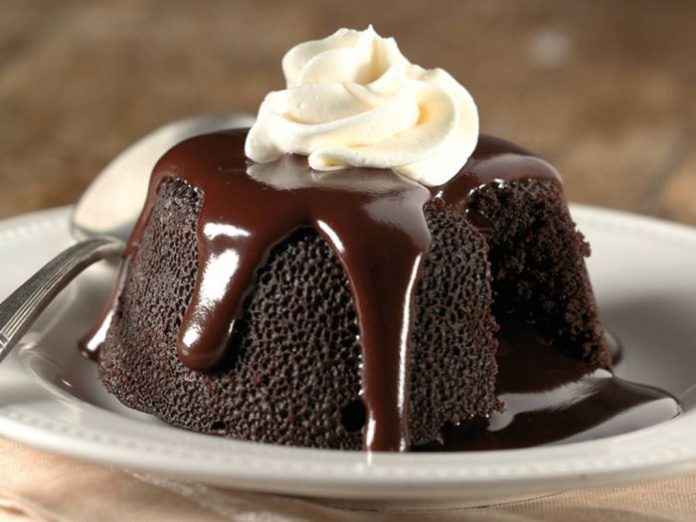 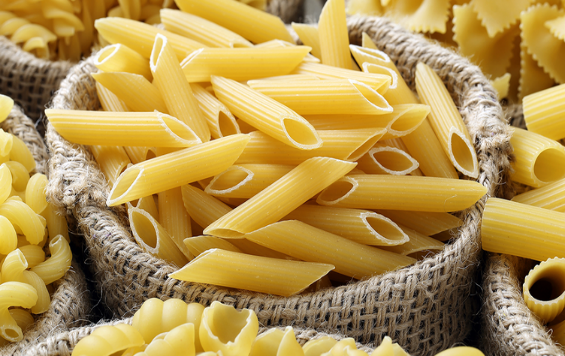 Задатак за самосталан рад
У ваше свеске нацртајте двије самоникле биљке 
	и двије гајене биљке. 
	Слике лијепо и уредно обојите.
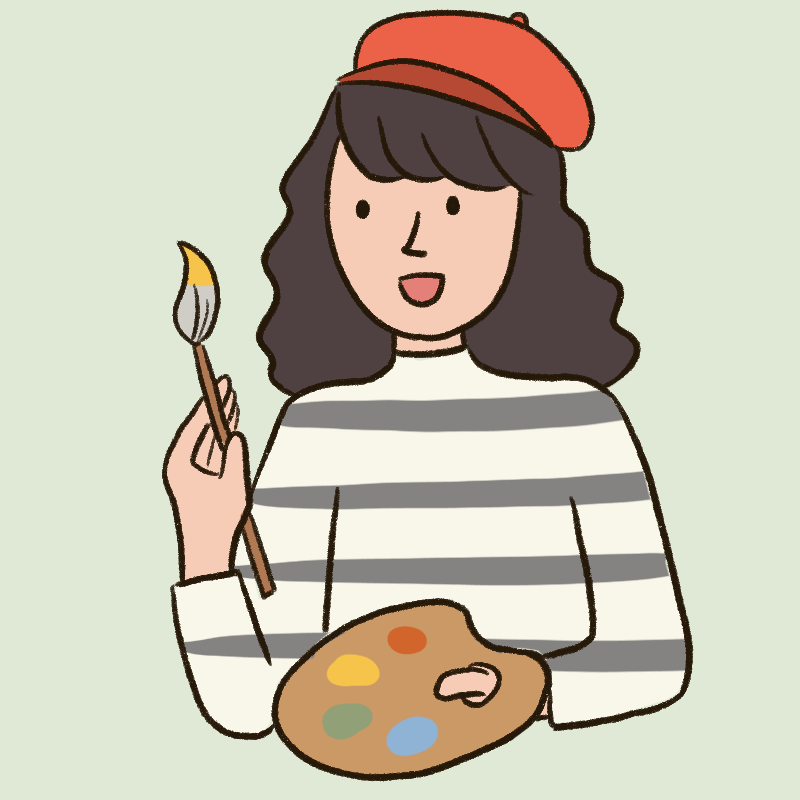